Modelling Dynamic Structure Reactive Systems
Simon Van Mierlo
Why?
Behaviour:
Timed
Reactive
Dynamic-Structure
Independent
Adaptive
[Speaker Notes: Complex, adaptive systems often consist of autonomous agents
These agents have:
Desires
Beliefs
Intentions
Agents need to be modelled in some modelling language
Including their behaviour
And the dynamic-structure nature of the system]
What?
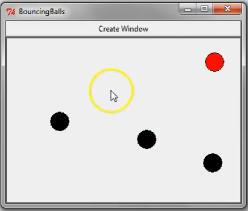 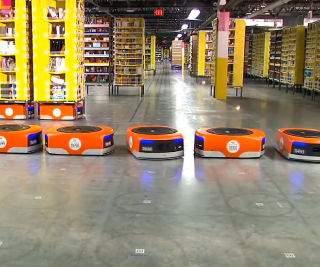 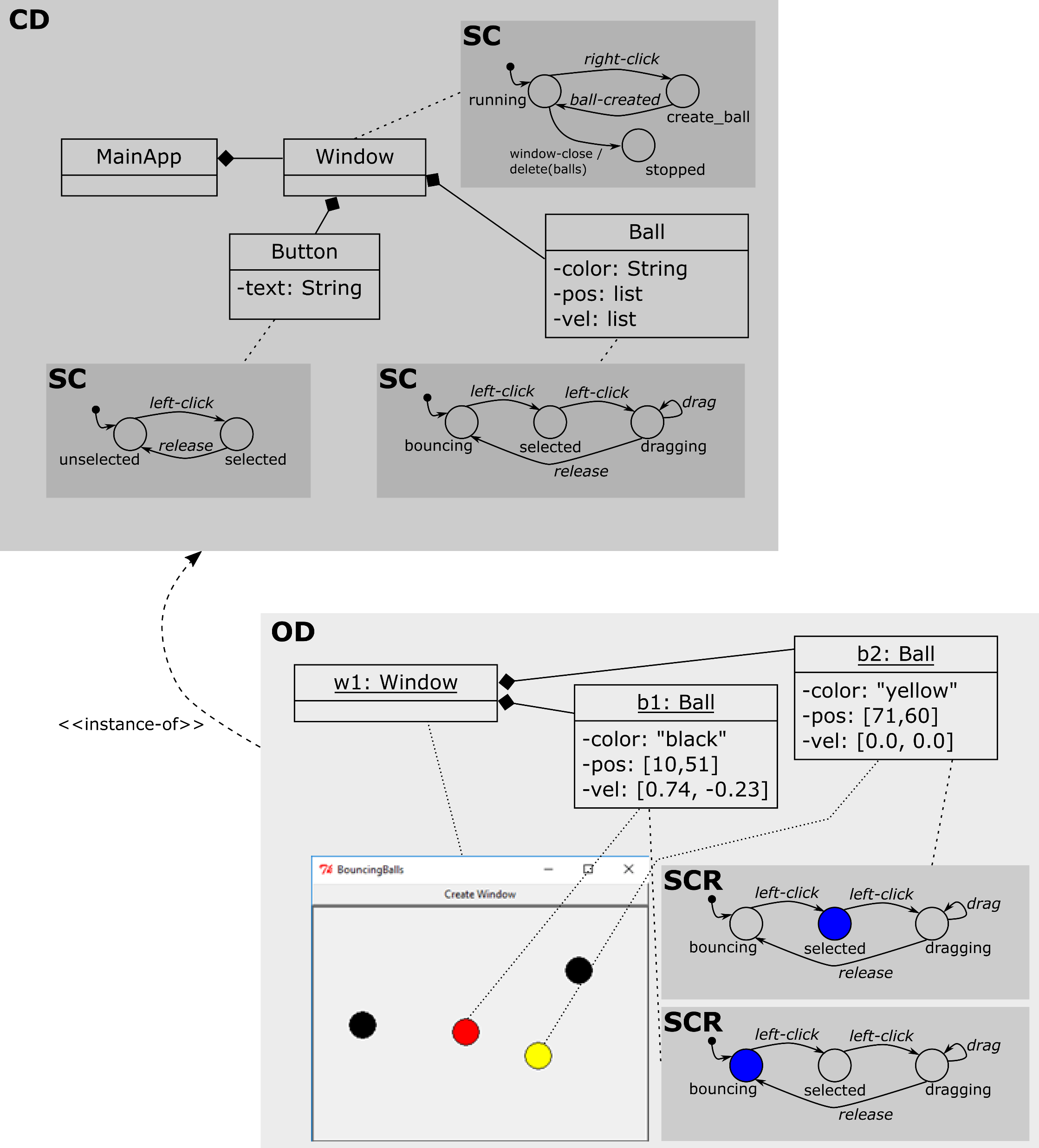 Statecharts +
Class Diagrams
= SCCD
Independent Agents:
Desires
Beliefs
Intentions
Loose Couplings
Distributed Control
[Speaker Notes: SCCD
Can model dynamic-structure reactive systems (and their interactions in the form of events that are sent over channels)
Go further:
Agents need to be independent
Loose couplings
Distributed control]
How?
SCCD
REFINE
Exceptions
Dynamic Loading
Interfaces
Subtyping
Object Referencing
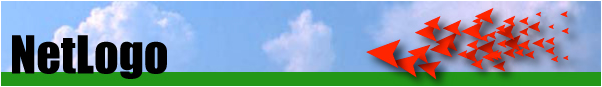 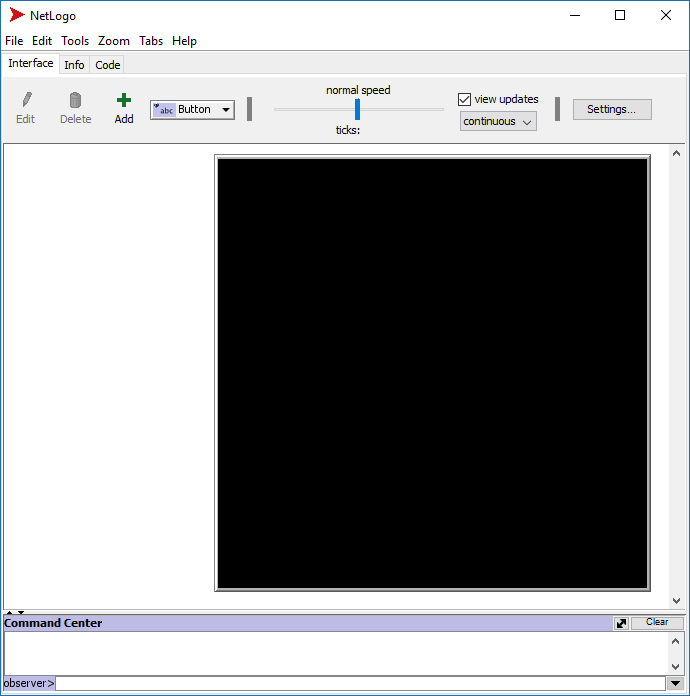 MAS Lan.
SCCD++
Generalize Syntax + Semantics
Behaviour:
Timed
Reactive
Dynamic-Structure
Independent
Adaptive
Denotational Semantics
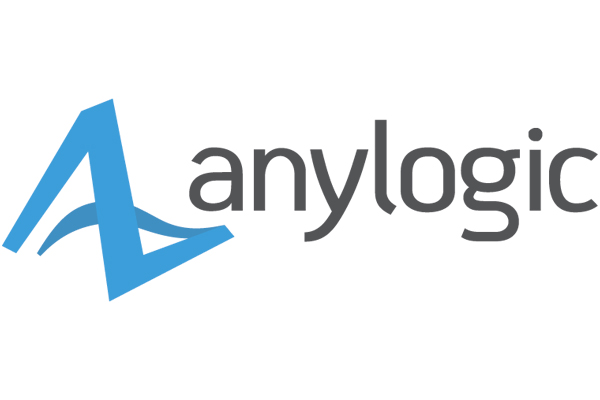 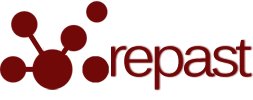 [Speaker Notes: Finish SCCD
Build language for agents on top of SCCD]
Roadmap
Low-Hanging Fruit:
“Fix” SCCD (-> SCXML)
Object Behaviour Pattern
Testing/Verification of SCCD
Master Thesis:
Figure out MAS/BAM, syntax + semantics
Formalize, map onto SCCD
Later:
Deployment
Adaptive
[Speaker Notes: 2019:
Look at SCXML, extend SCCD with useful concepts
Change object behaviour pattern
(look in other presentation for more)
Later:
Figure out current MAS/BAM methods, syntax+semantics
Formalize syntax and semantics in DSL, map onto SCCD for implementation
Deployment on hardware
Adaptive stuff]